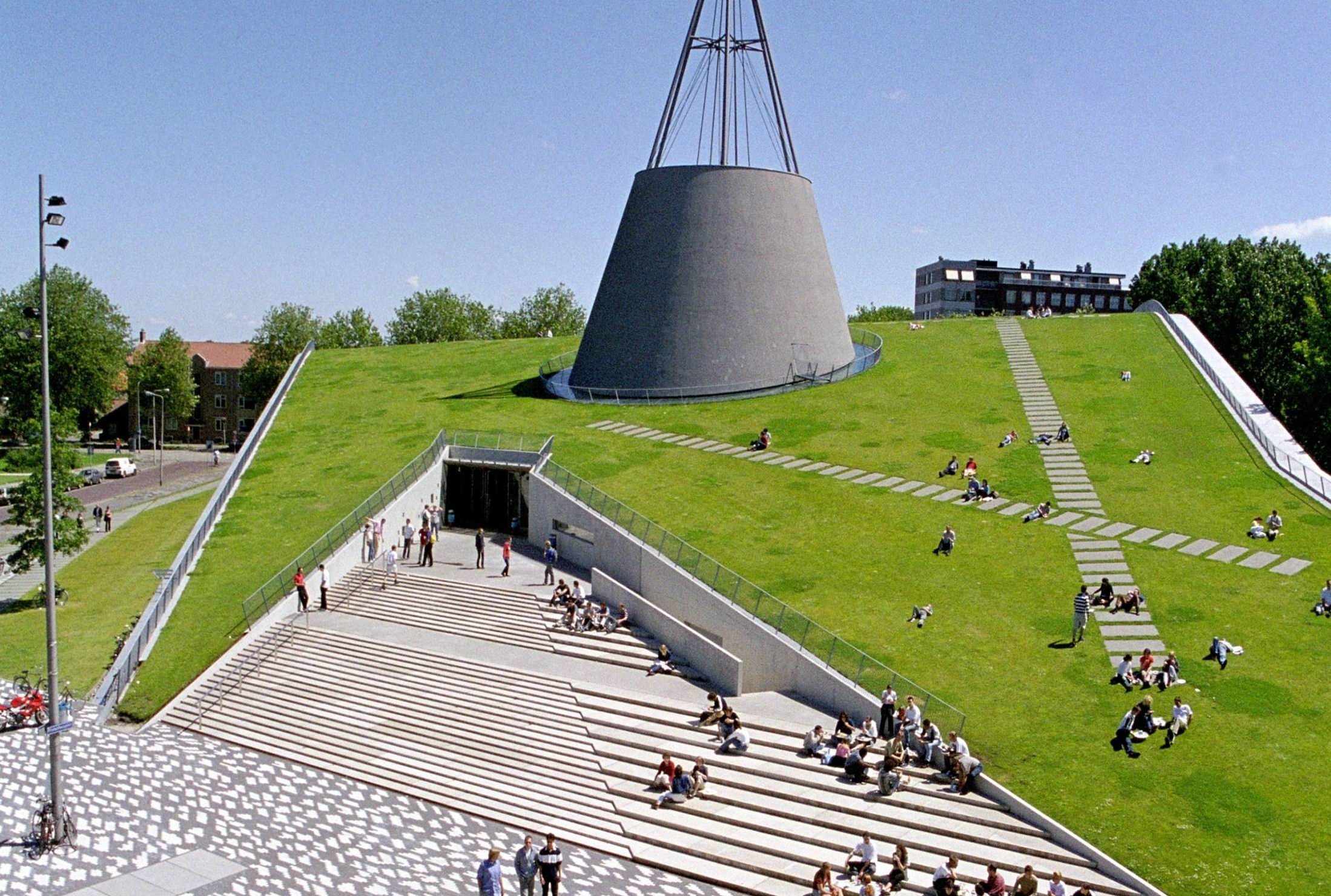 Improved schedulabilityon the ρVEX polymorphic VLIW processor
Joost J. Hoozemans
Computer Engineering Laboratory
Delft University of Technology, The Netherlands
Thursday, 17 August 2017
RTCSA 2017, Hsingchu, Taiwan
Outline
Intro: ρVEX polymorphic (adaptable) VLIW processor

Static realtime scheduling

Challenge: When to perform adaptations

Approach

Results

Conclusions
RTCSA 2017, Hsingchu, Taiwan
Future
Past
Observation
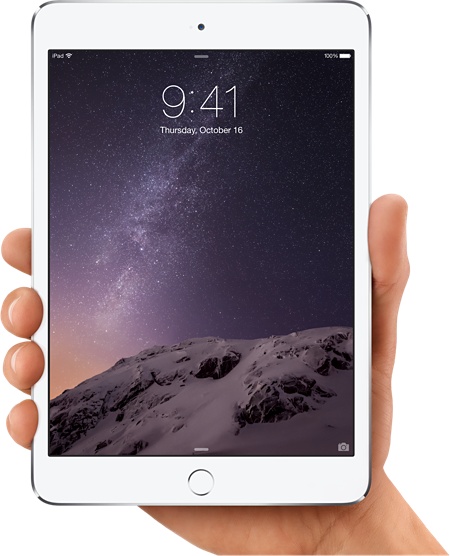 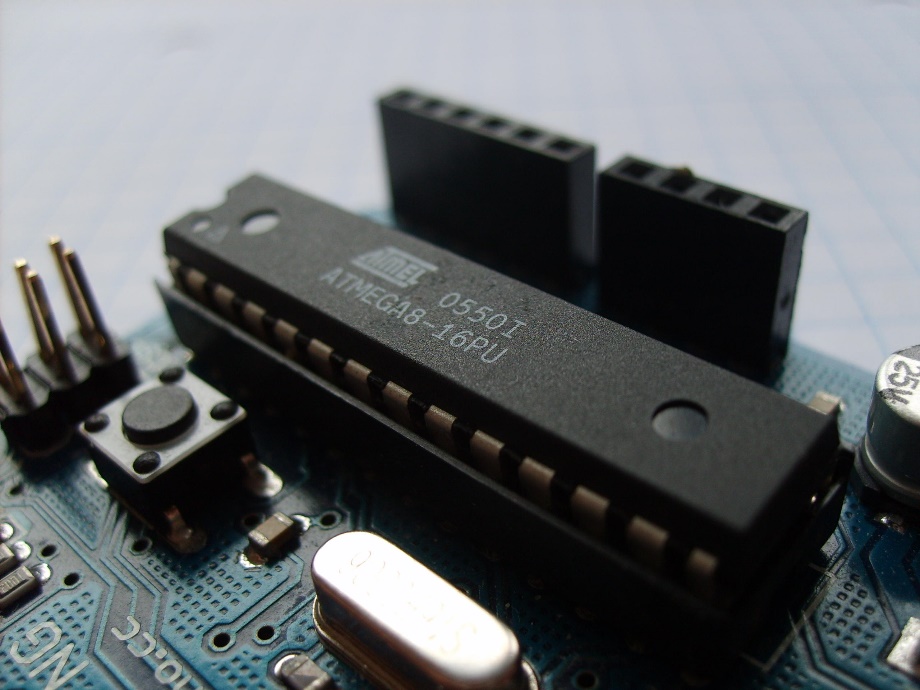 Embedded workloads becoming increasingly dynamic
Intensity (nr. of tasks)
Characteristics (amount, type of parallelism)
Requirements (criticality)
RTCSA 2017, Hsingchu, Taiwan
Realization
Dynamic workloads call for dynamic computing platforms
RTCSA 2017, Hsingchu, Taiwan
Realization & Vision
Dynamic workloads call for dynamic computing platforms
Implementing a system that constantly adapts to all its running tasks
RTCSA 2017, Hsingchu, Taiwan
Old days
Homogeneous multicores
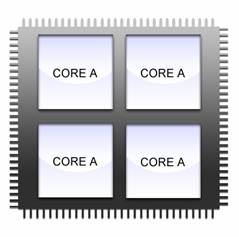 RTCSA 2017, Hsingchu, Taiwan
Current state-of-the-art
Heterogeneous multicores
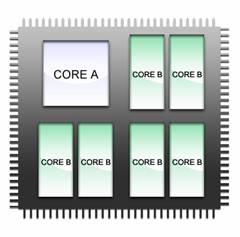 RTCSA 2017, Hsingchu, Taiwan
Current state-of-the-art
Heterogeneous multicores
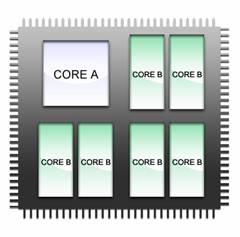 RTCSA 2017, Hsingchu, Taiwan
Heterogeneous Multicore processors
Task 2
Underutilization
Core A
Save
Task 1
Restore
Task 2
Task 1
Unused ILP
Task 2
Save
Task 2
Restore
Task 1
Task 1
Core B
t
Migration penalty!
RTCSA 2017, Hsingchu, Taiwan
[Speaker Notes: TODO: draw or explain that vertical ‘axis’ is ILP/core utilization]
Solution: ρVEX adaptible VLIW processor
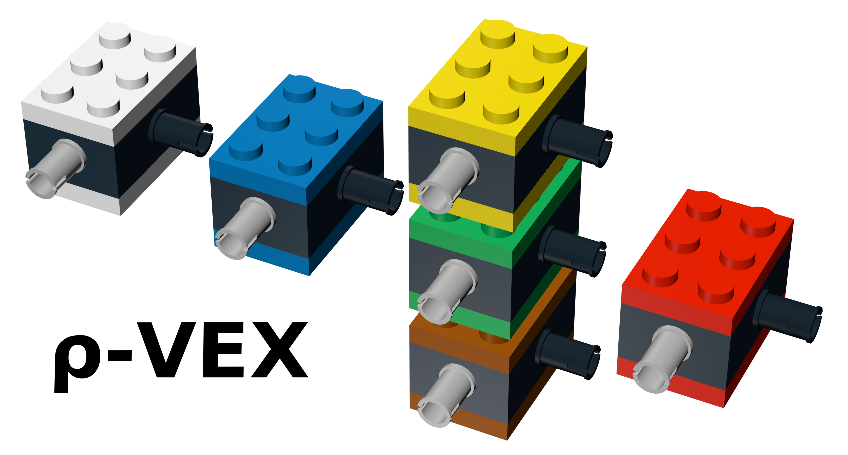 Dynamic processor
Assigning datapaths to threads
Datapath 1 & 2
Datapath 3 & 4
Datapath 5 & 6
Datapath 7 & 8
t
RTCSA 2017, Hsingchu, Taiwan
[Speaker Notes: TODO: not clear what the datapaths are here]
Solution: ρVEX adaptible VLIW processor
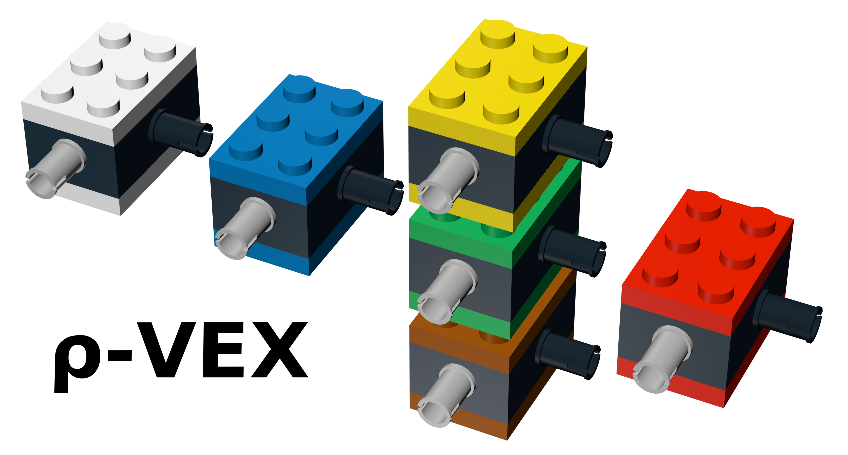 Dynamic processor
Assigning datapaths to threads
Task 2
Task 2
Task 2
Task 2
Task 4
Task 3
Task 1
Task 3
t
5 clock cycles adaptation penalty
RTCSA 2017, Hsingchu, Taiwan
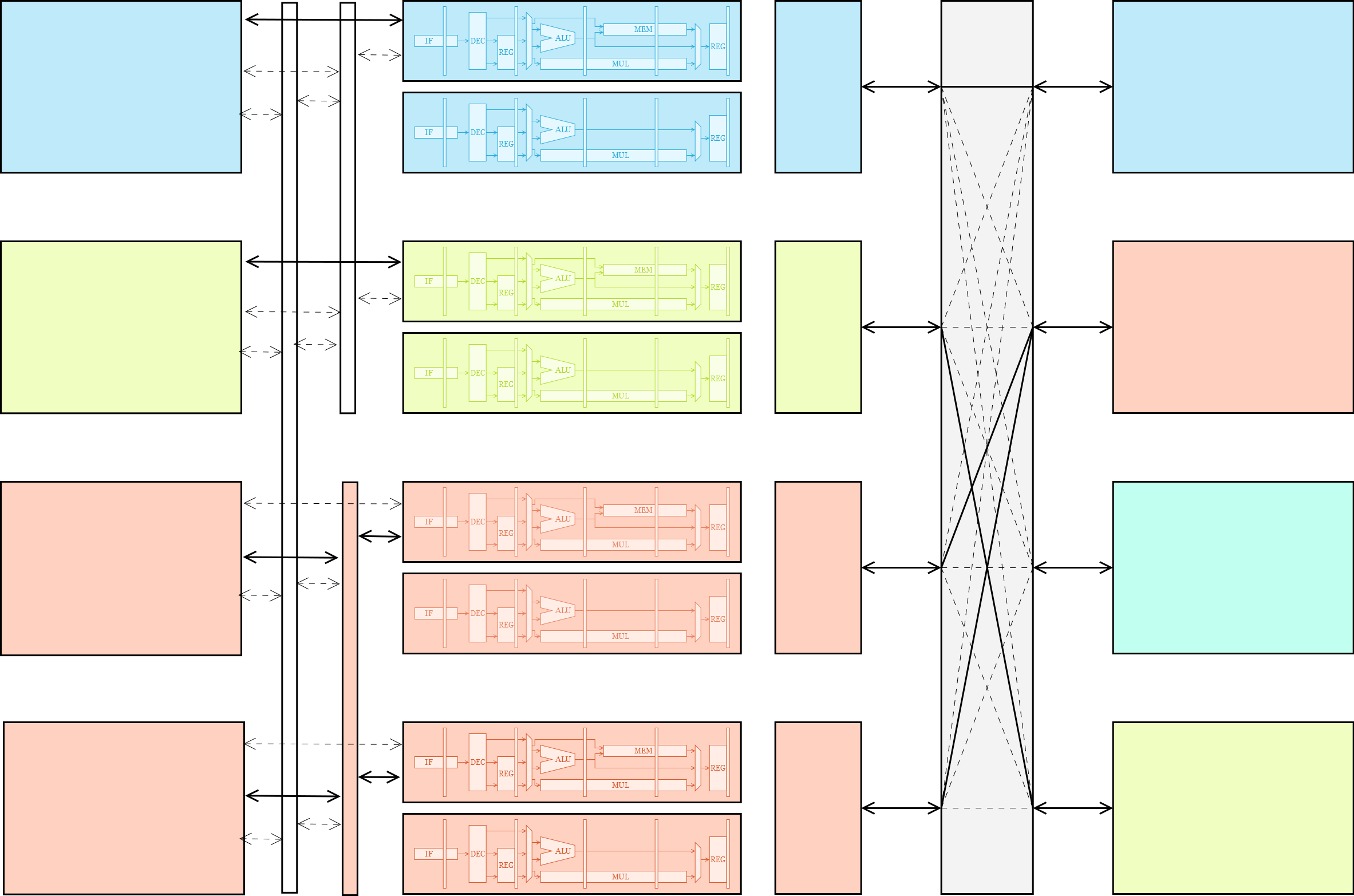 Datapath
Task 1 
State storage
Control
Cache block 1
Datapath
Datapath
Task 2 
State storage
Control
Cache block 2
Datapath
Datapath
Task 3 
State storage
Control
Cache block 3
Datapath
Datapath
Task 4 
State storage
Control
Cache block 4
Datapath
RTCSA 2017, Hsingchu, Taiwan
[Speaker Notes: Similar to SMT, but with performance isolation]
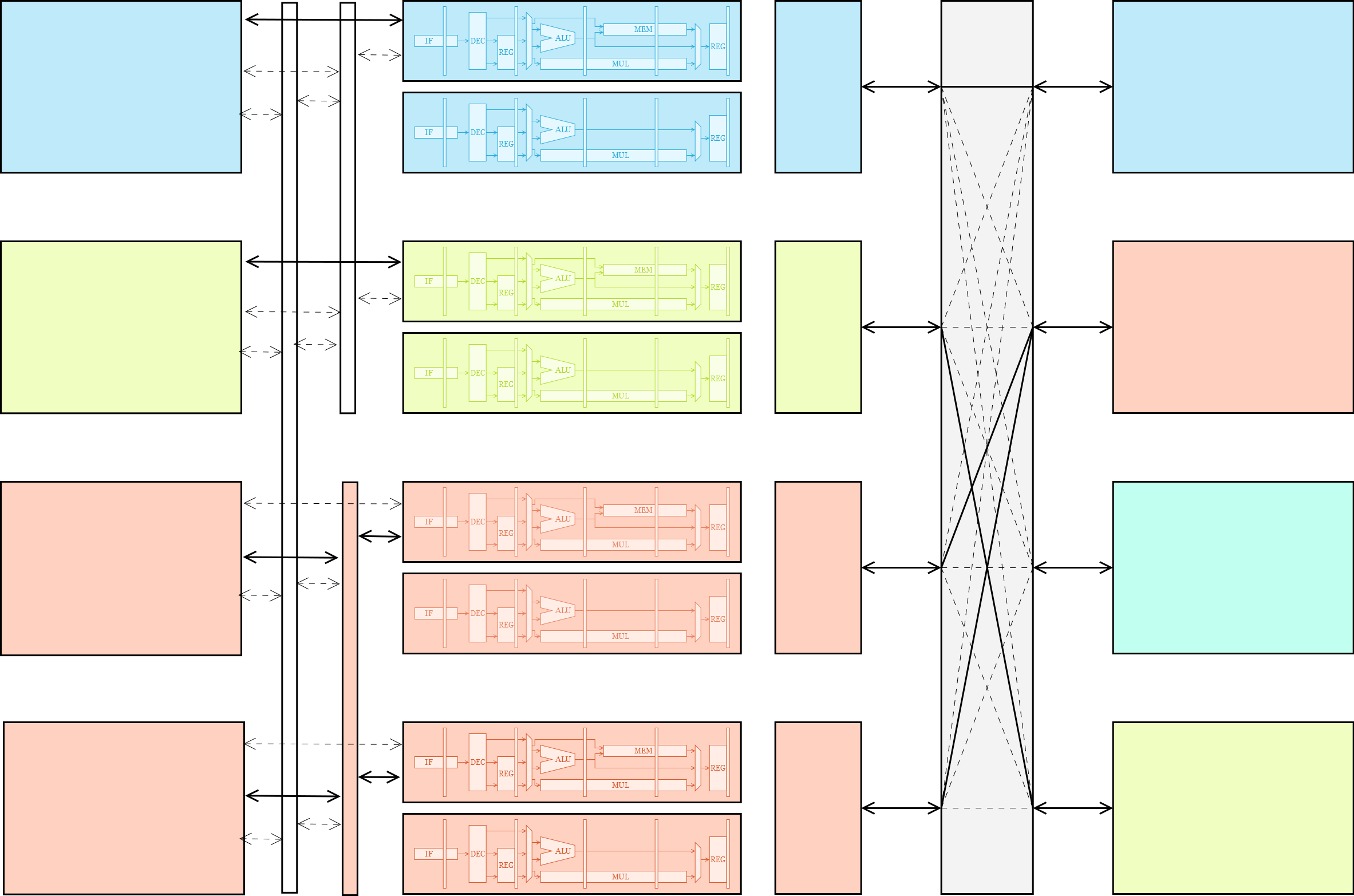 Datapath
Task 1 
State storage
Control
Cache block 1
Datapath
Datapath
Task 2 
State storage
Control
Cache block 2
Datapath
Datapath
Task 3 
State storage
Control
Cache block 3
Datapath
Datapath
Task 4 
State storage
Control
Cache block 4
Datapath
RTCSA 2017, Hsingchu, Taiwan
[Speaker Notes: Similar to SMT, but with performance isolation]
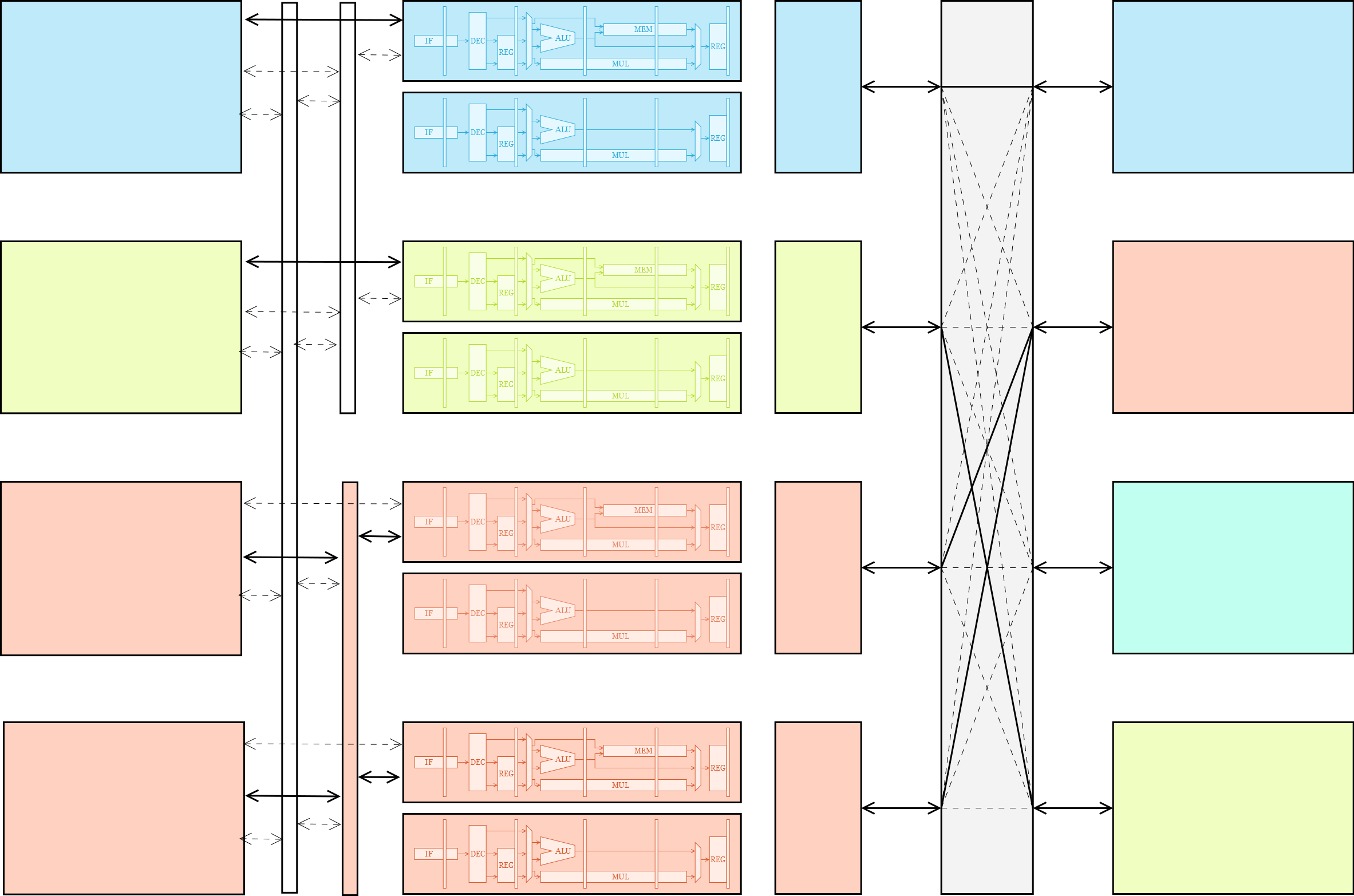 Datapath
Task 1 
State storage
Control
Cache block 1
Datapath
Datapath
Task 2 
State storage
Control
Cache block 2
Datapath
Datapath
Task 3 
State storage
Control
Cache block 3
Datapath
Datapath
Task 4 
State storage
Control
Cache block 4
Datapath
RTCSA 2017, Hsingchu, Taiwan
[Speaker Notes: Similar to SMT, but with performance isolation]
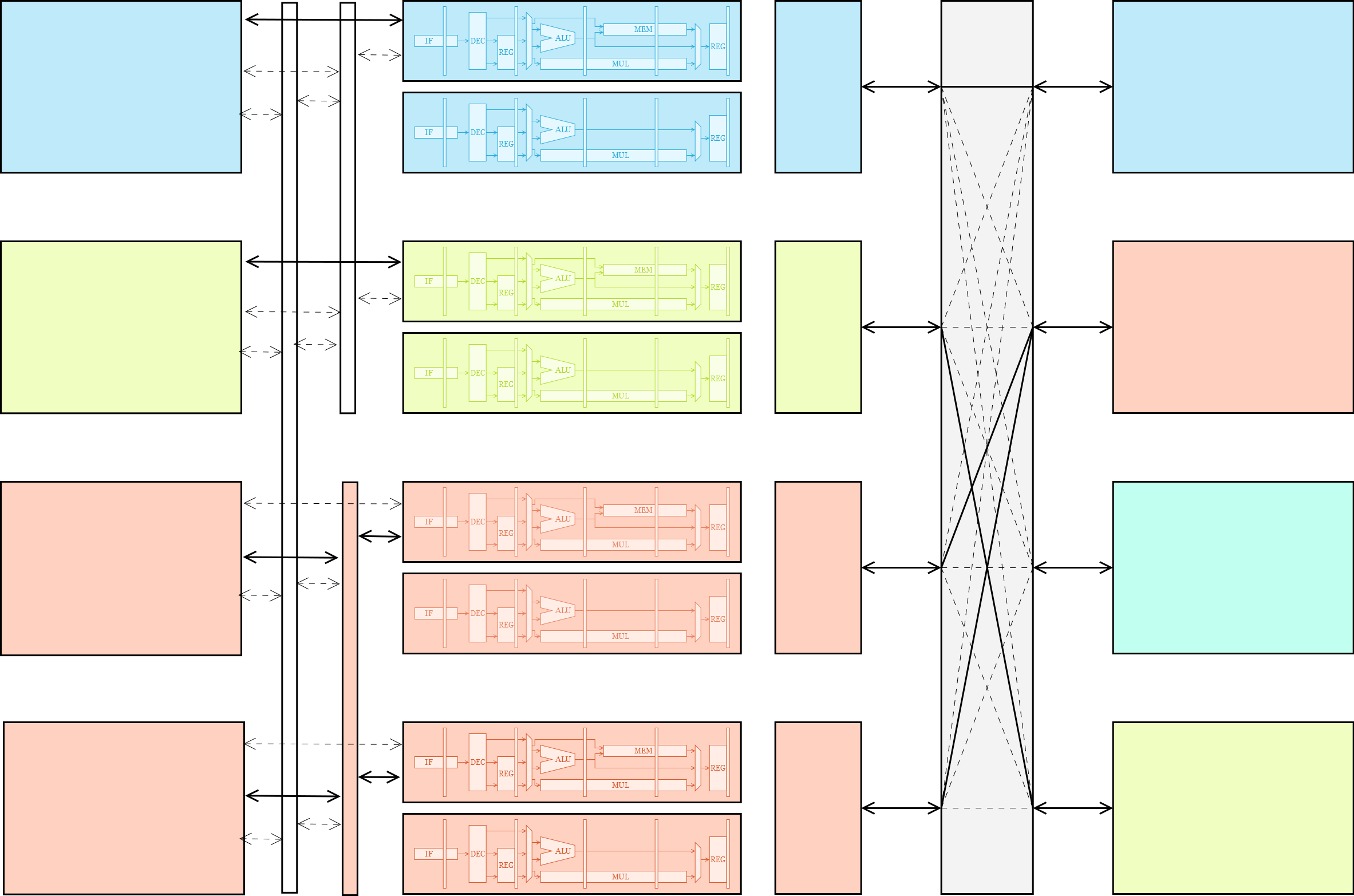 Datapath
Task 1 
State storage
Control
Cache block 1
Datapath
Datapath
Task 2 
State storage
Control
Cache block 2
Datapath
Datapath
Task 3 
State storage
Control
Cache block 3
Datapath
Datapath
Task 4 
State storage
Control
Cache block 4
Datapath
RTCSA 2017, Hsingchu, Taiwan
[Speaker Notes: Similar to SMT, but with performance isolation]
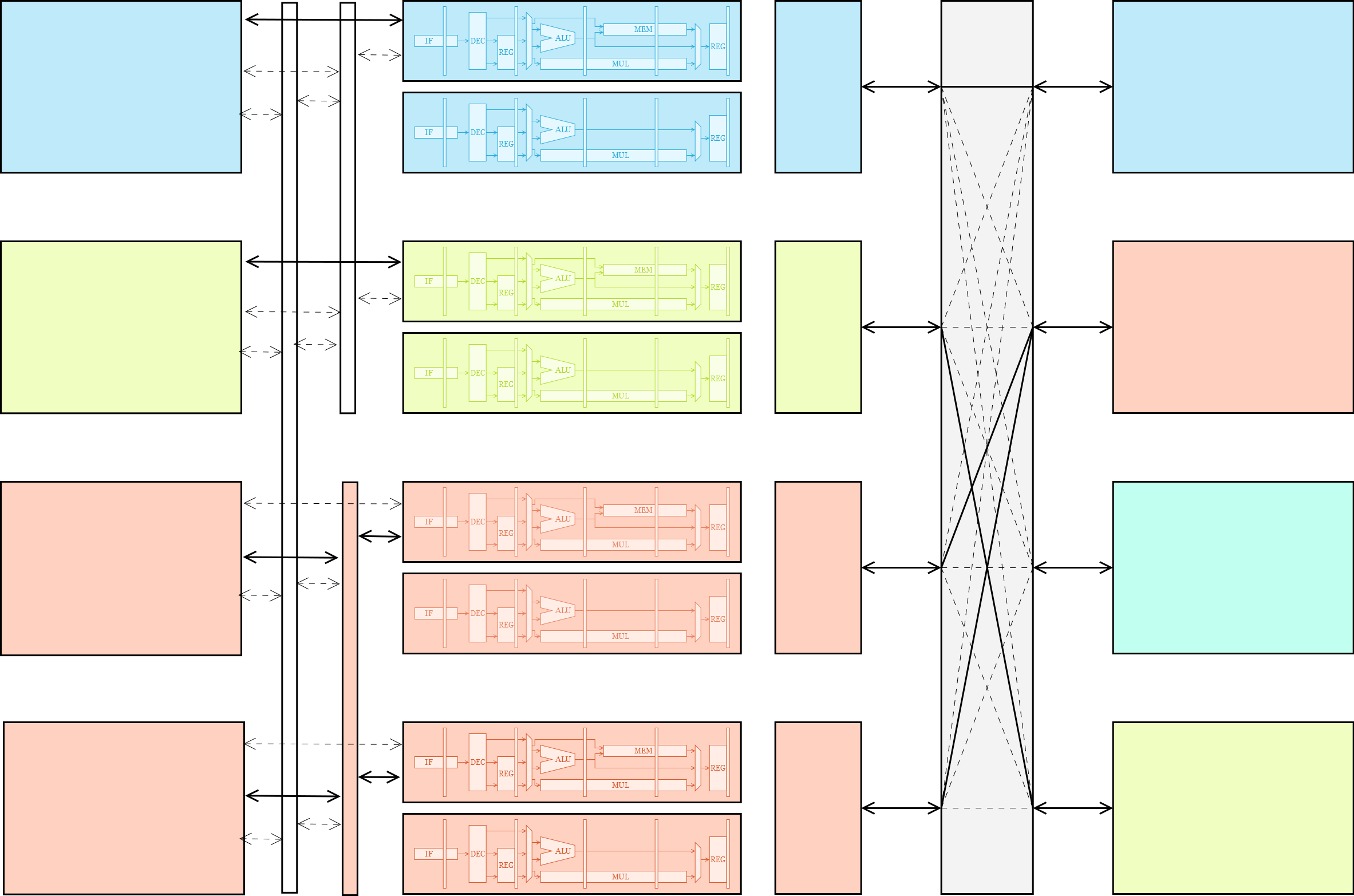 Datapath
Task 1 
State storage
Control
Cache block 1
Datapath
Datapath
Task 2 
State storage
Control
Cache block 2
Datapath
Datapath
Task 3 
State storage
Control
Cache block 3
Datapath
Datapath
Task 4 
State storage
Control
Cache block 4
Datapath
RTCSA 2017, Hsingchu, Taiwan
[Speaker Notes: Similar to SMT, but with performance isolation]
ρVEX VLIW processor – Advantages
High single-thread performance

High multi-thread throughput

Low configuration overhead (no migration penalties)

Low interrupt latency
RTCSA 2017, Hsingchu, Taiwan
ρVEX VLIW processor – Advantages
High single-thread performance

High multi-thread throughput

Low configuration overhead (no migration penalties)

Low interrupt latency

Static Real-time Schedulability
RTCSA 2017, Hsingchu, Taiwan
Static real-time schedulability
Advantage 1:
	Each task has n configuration options
	Each with a distinct WCET
Task 1
Task 1
Task 1
2-issue: 
250,000 cycles
4-issue: 
200,000 cycles
8-issue: 
160,000 cycles
RTCSA 2017, Hsingchu, Taiwan
[Speaker Notes: Could consider using this one instead of the next]
Static real-time schedulability
Advantage 1:
	Each task has n configuration options
	Each with a distinct WCET
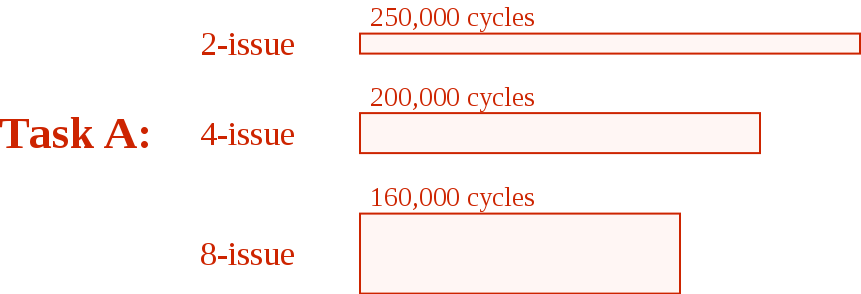 RTCSA 2017, Hsingchu, Taiwan
[Speaker Notes: This provides more flexibility in creating a valid schedule. If one configuration does not meet the deadline, you can run it in another configuration.]
Static real-time schedulability
Advantage 1:
	Each task has n configuration options
	Each with a distinct WCET
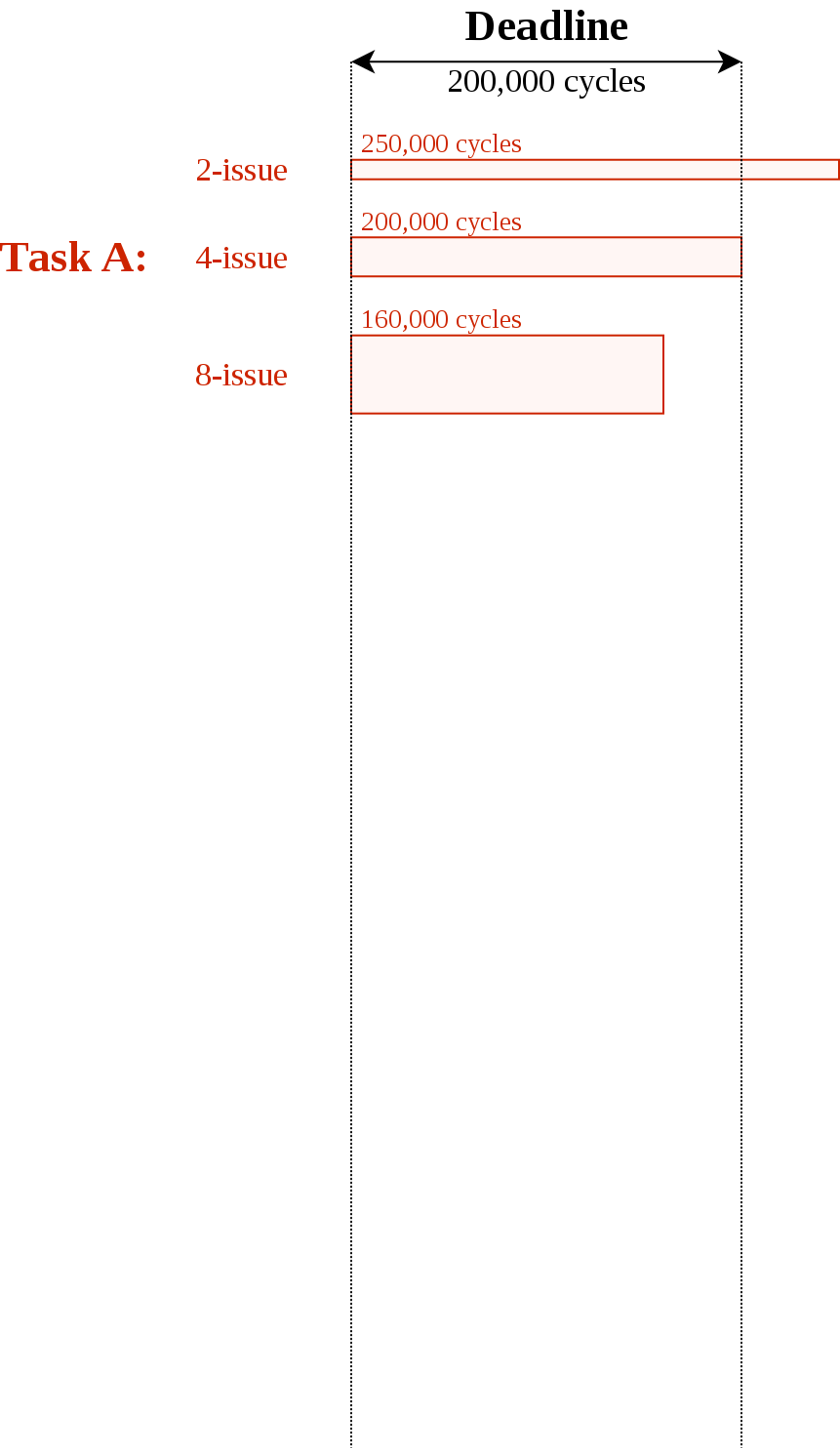 RTCSA 2017, Hsingchu, Taiwan
[Speaker Notes: In this case, only 2 of the 3 options can create a valid schedule. Other task with lower utilizations can run in 2-issue]
Static real-time schedulability
Advantage 2:
	Adaptations can be performed at any time
	Each task can run in their preferred configuration
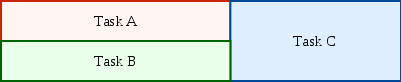 t
RTCSA 2017, Hsingchu, Taiwan
[Speaker Notes: As we will see shortly, this situation where periods are aligned is not realistic and we will present a solution]
Static real-time schedulability
Advantage 3:
	Compute resources can always be fully utilized
	(as opposed to heterogeneous systems)
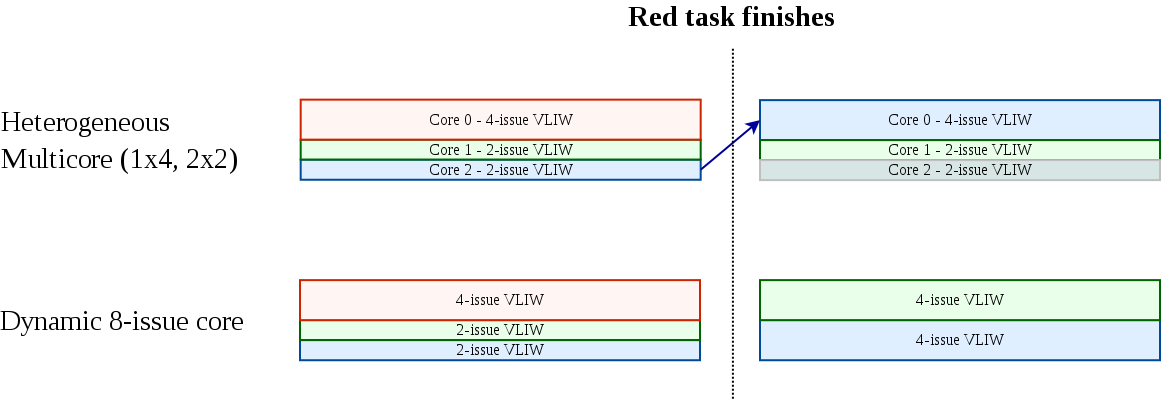 t
RTCSA 2017, Hsingchu, Taiwan
Static real-time schedulability
Advantage 3:
	Compute resources can always be fully utilized
	(as opposed to heterogeneous systems)
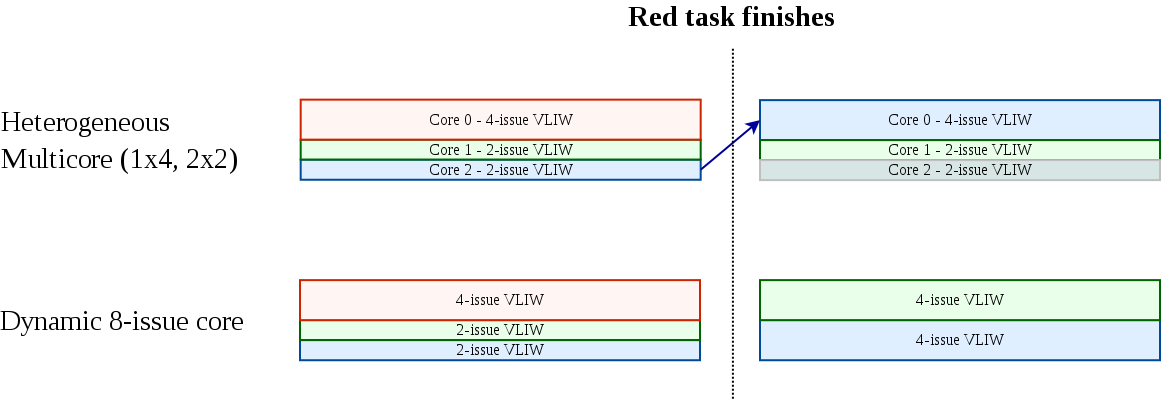 Idle!
Migration penalty!
t
RTCSA 2017, Hsingchu, Taiwan
Challenge: When to perform adaptations
RTCSA 2017, Hsingchu, Taiwan
When to perform adaptations
Problem 1: execution phases
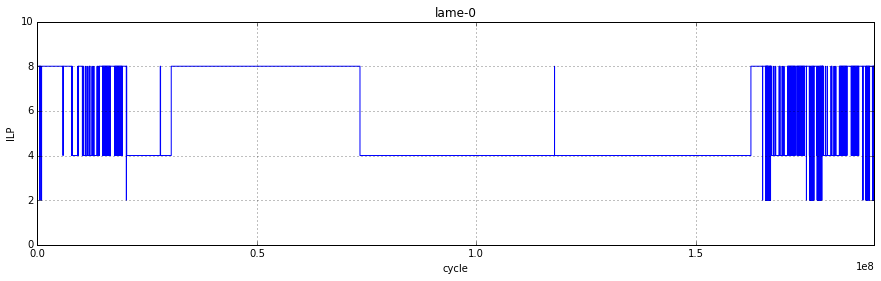 RTCSA 2017, Hsingchu, Taiwan
[Speaker Notes: The problem is; we don’t know these phases. You can measure it but then it is too late.
(and it would probably be too complex to schedule if we did)]
When to perform adaptations
Problem 1: execution phases
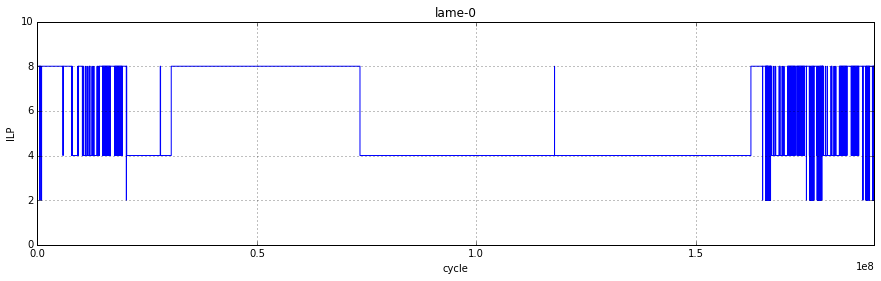 8-issue
4-issue
RTCSA 2017, Hsingchu, Taiwan
[Speaker Notes: The problem is; we don’t know these phases. You can measure it but then it is too late.
(and it would probably be too complex to schedule if we did)]
When to perform adaptations
Problem 1: execution phases
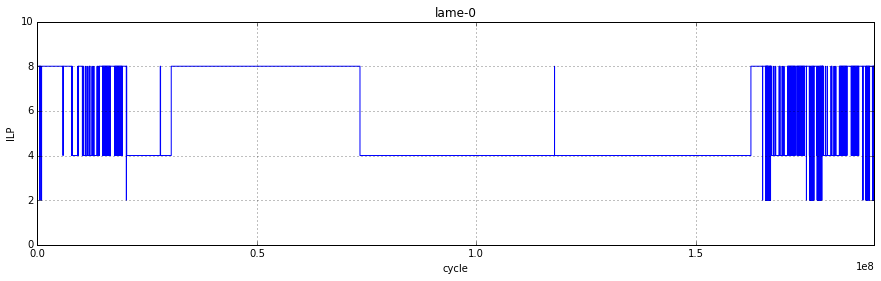 8-issue
4-issue
8-issue
4-issue
RTCSA 2017, Hsingchu, Taiwan
[Speaker Notes: The problem is; we don’t know these phases. You can measure it but then it is too late.
(and it would probably be too complex to schedule if we did)]
When to perform adaptations
Problem 1: execution phases
A task must always be executed in the same configuration

(otherwise, the WCET may not be valid)
RTCSA 2017, Hsingchu, Taiwan
When to perform adaptations
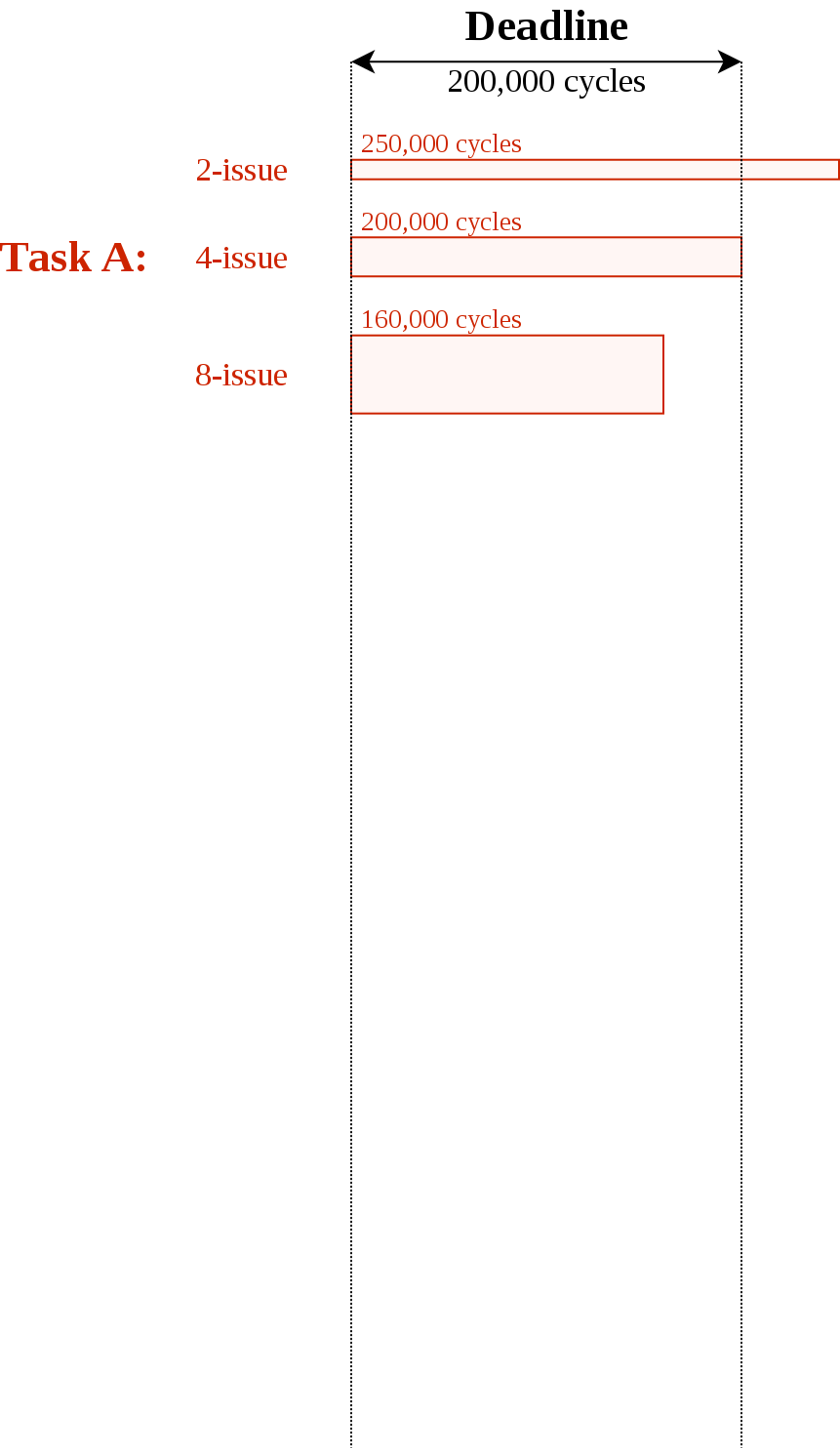 Problem 1: execution phases
A task must always be executed in the same configuration

(otherwise, the WCET may not be valid)
RTCSA 2017, Hsingchu, Taiwan
When to perform adaptations
Problem 2: different periods
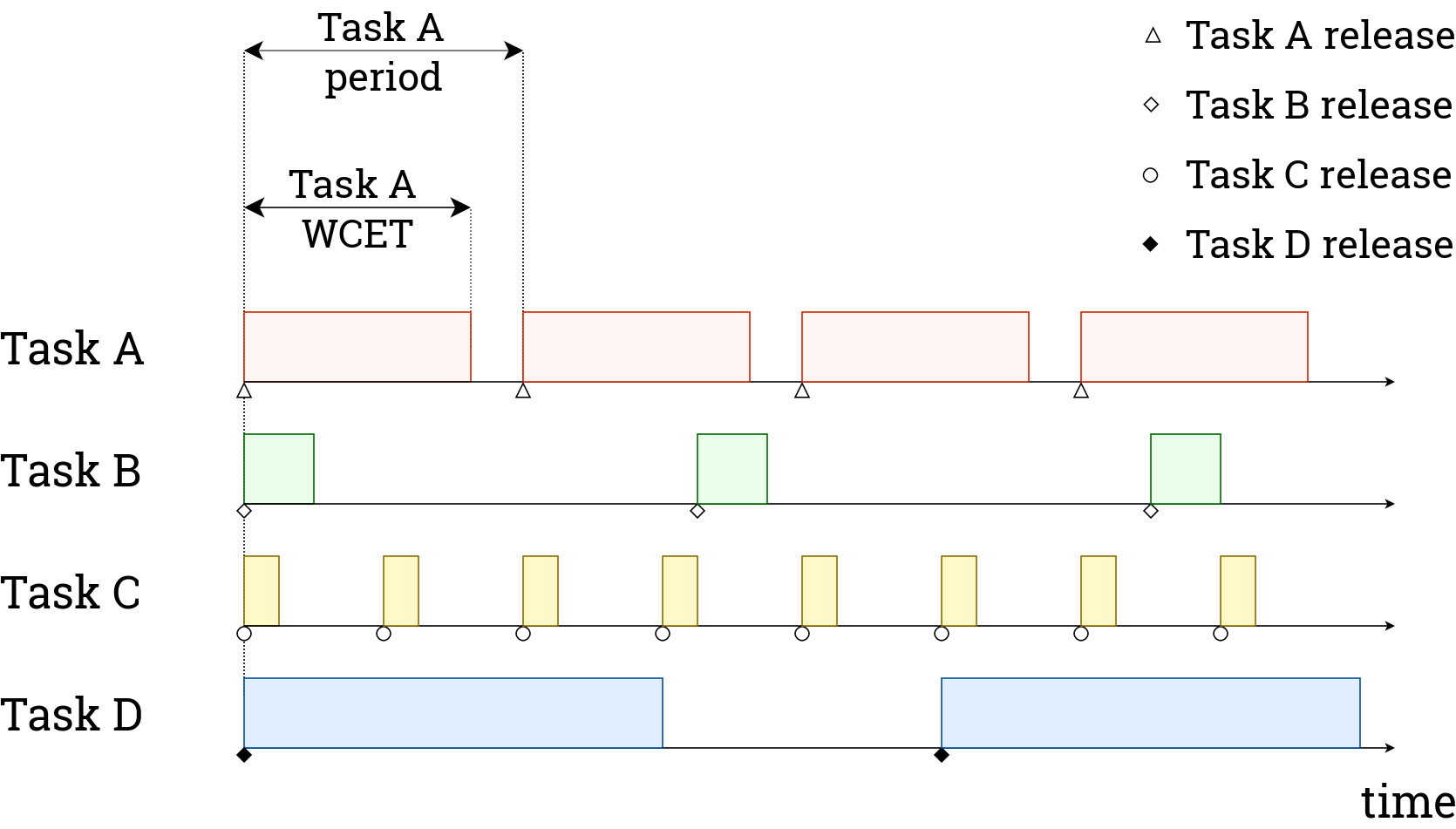 RTCSA 2017, Hsingchu, Taiwan
[Speaker Notes: If a task must always run in the same config, it quickly becomes impossible to create a static schedule that guarantees this and also meets all the deadlines.
Even if this is possible, finding such a schedule for the entire hyperperiod results in a very large search space]
?
When to perform adaptations
Problem 2: different periods
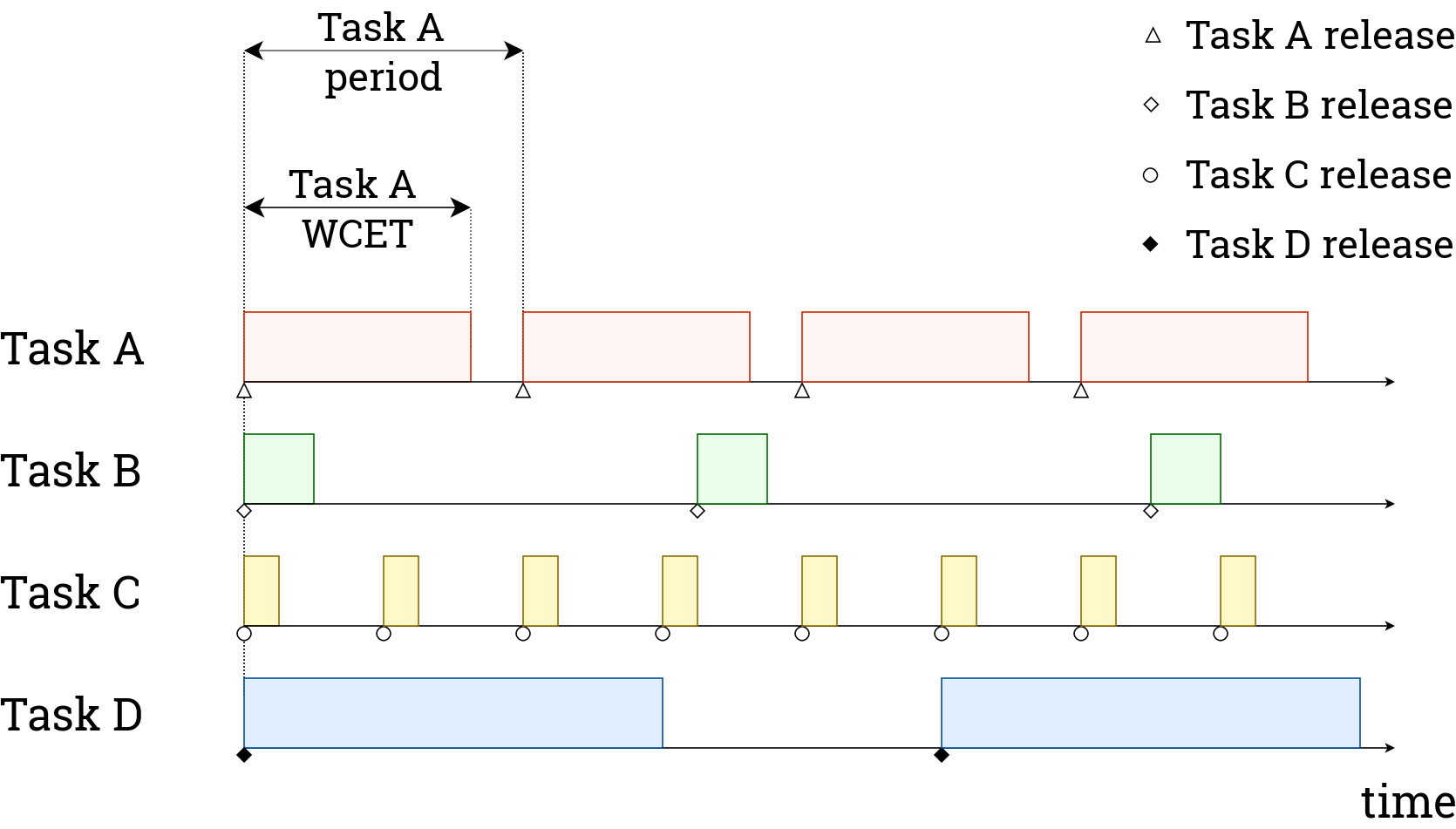 RTCSA 2017, Hsingchu, Taiwan
Approach
Solution: divide execution into ‘rounds’ of fixed length
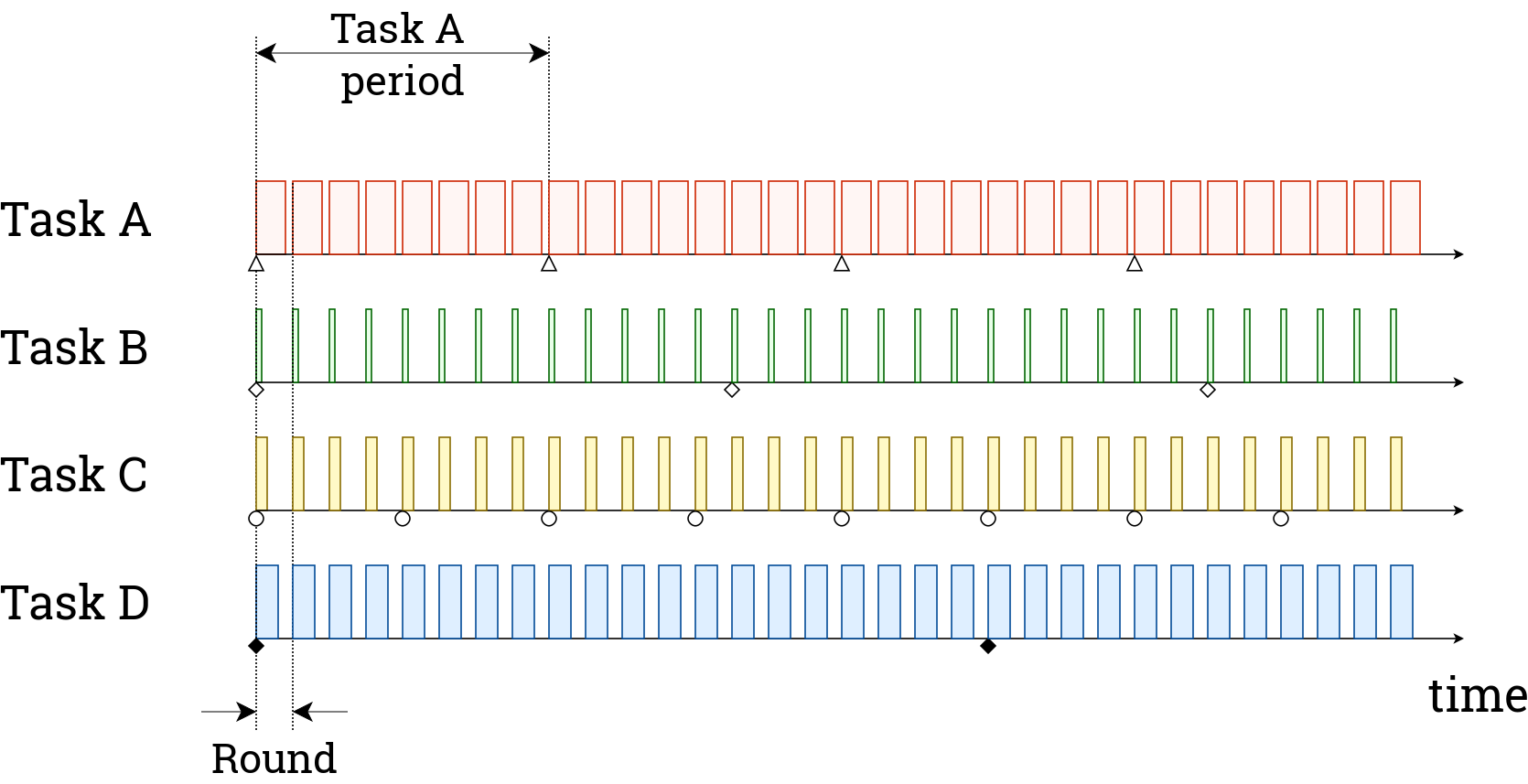 RTCSA 2017, Hsingchu, Taiwan
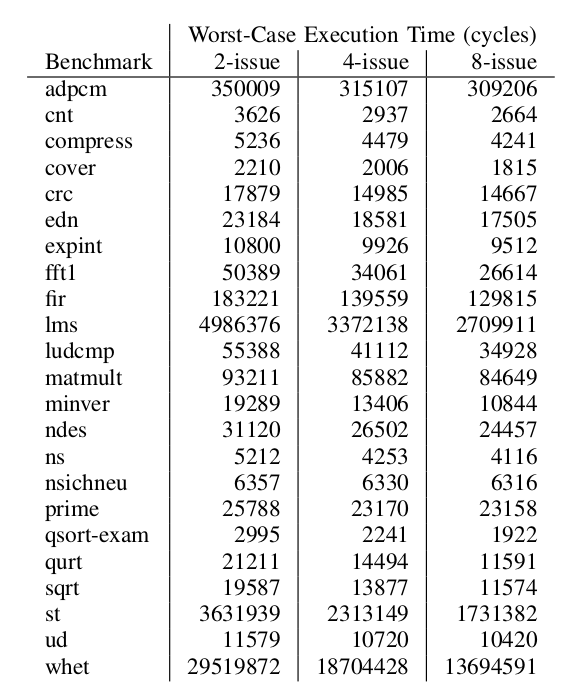 Approach
1: Measure WCETs 
  for each configuration
RTCSA 2017, Hsingchu, Taiwan
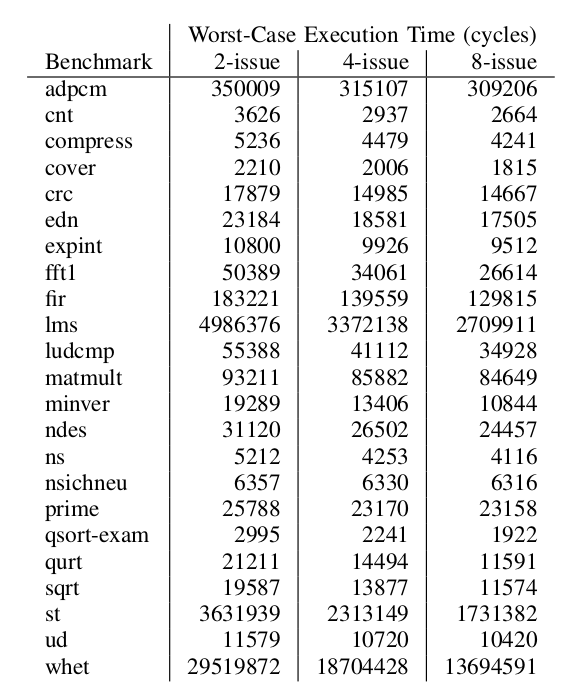 Approach
1: Measure WCETs 
  for each configuration
RTCSA 2017, Hsingchu, Taiwan
Approach
2: calculate utilizations (for each configuration)
Issue width:
2       4       8
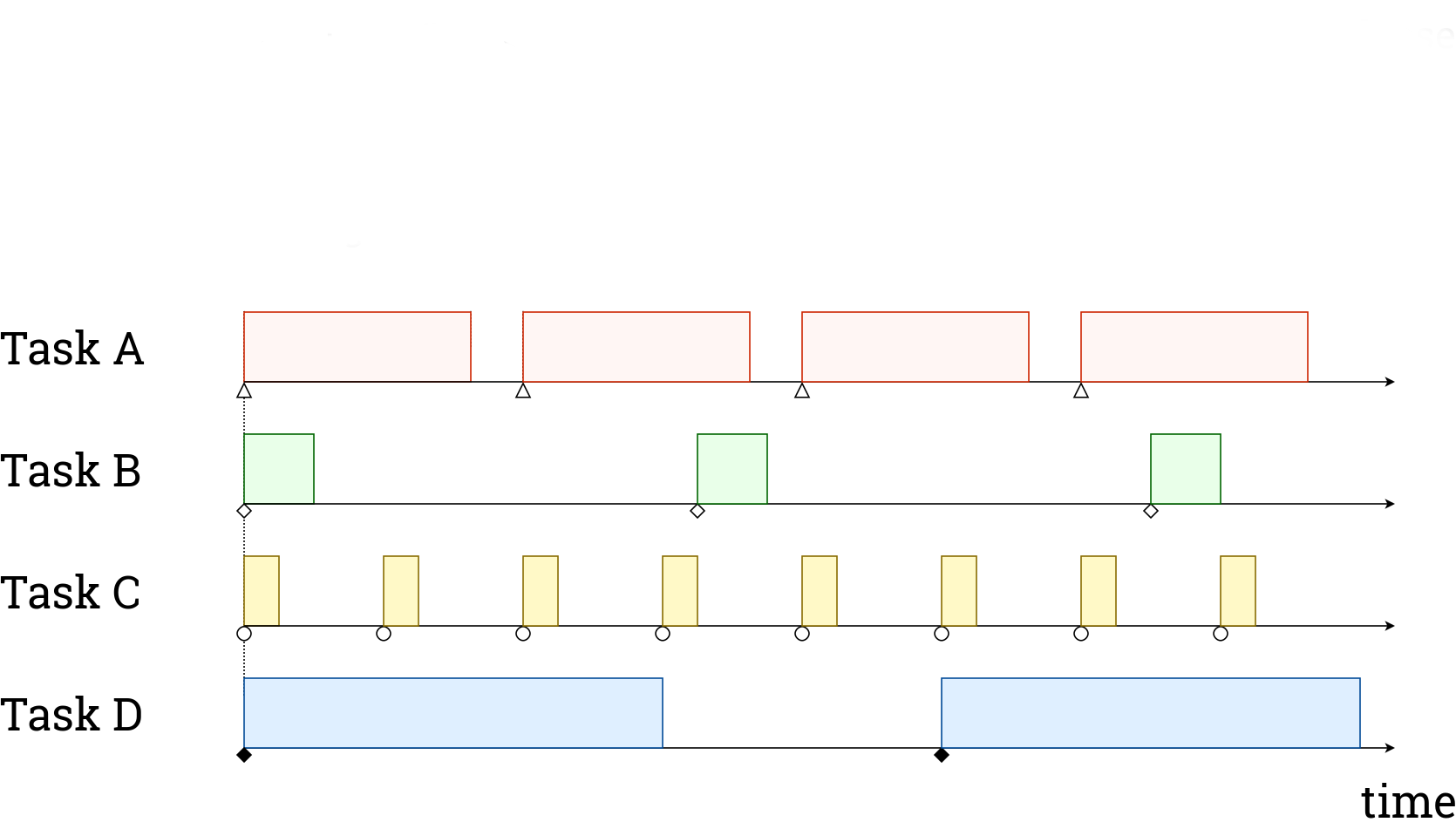 125%
100%
80%
20%
15%
30%
30%
25%
25%
110%
70%
60%
RTCSA 2017, Hsingchu, Taiwan
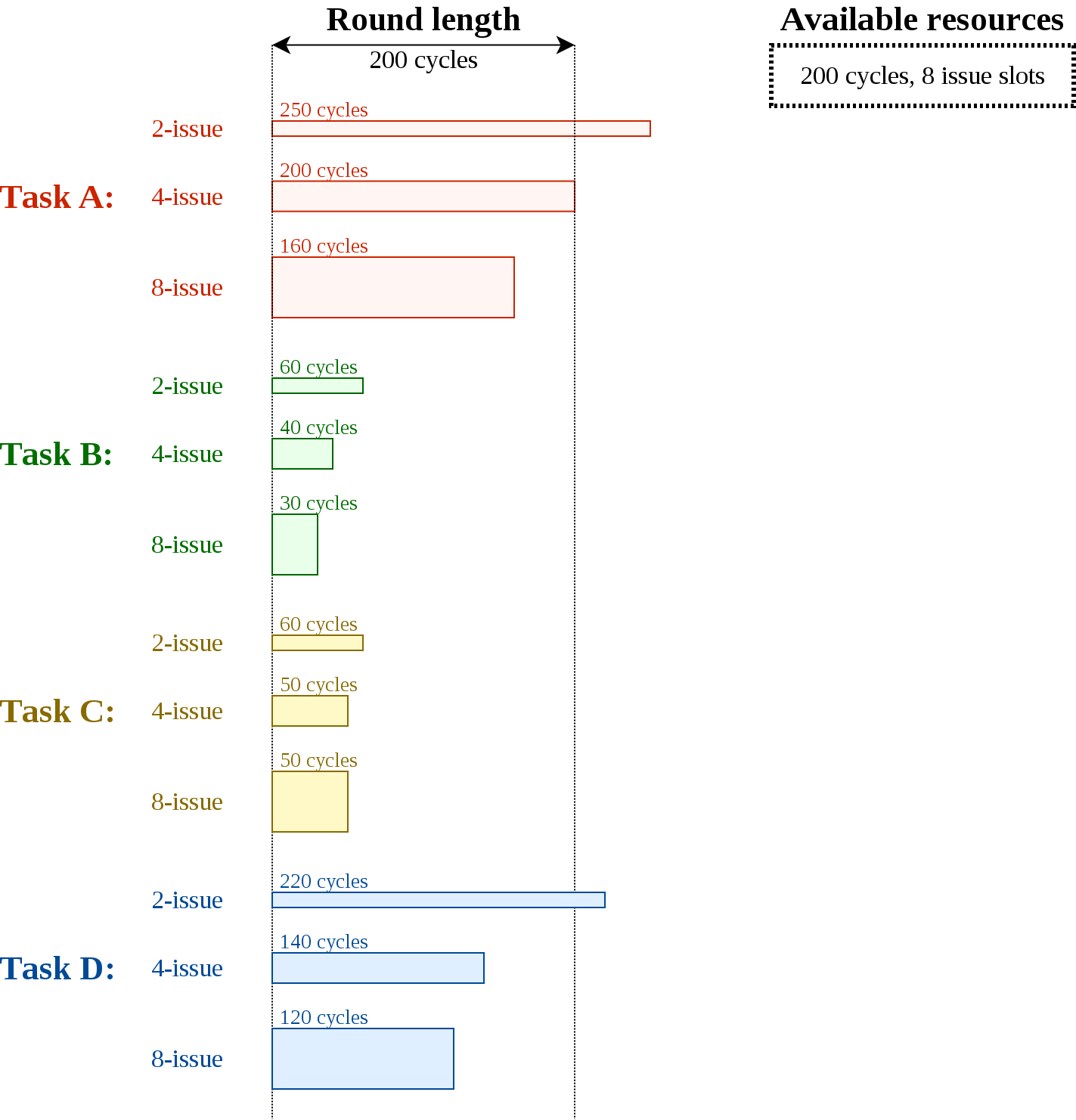 Approach
3: Choose a round length,
   calculate resource utilization (issue slots, time)
RTCSA 2017, Hsingchu, Taiwan
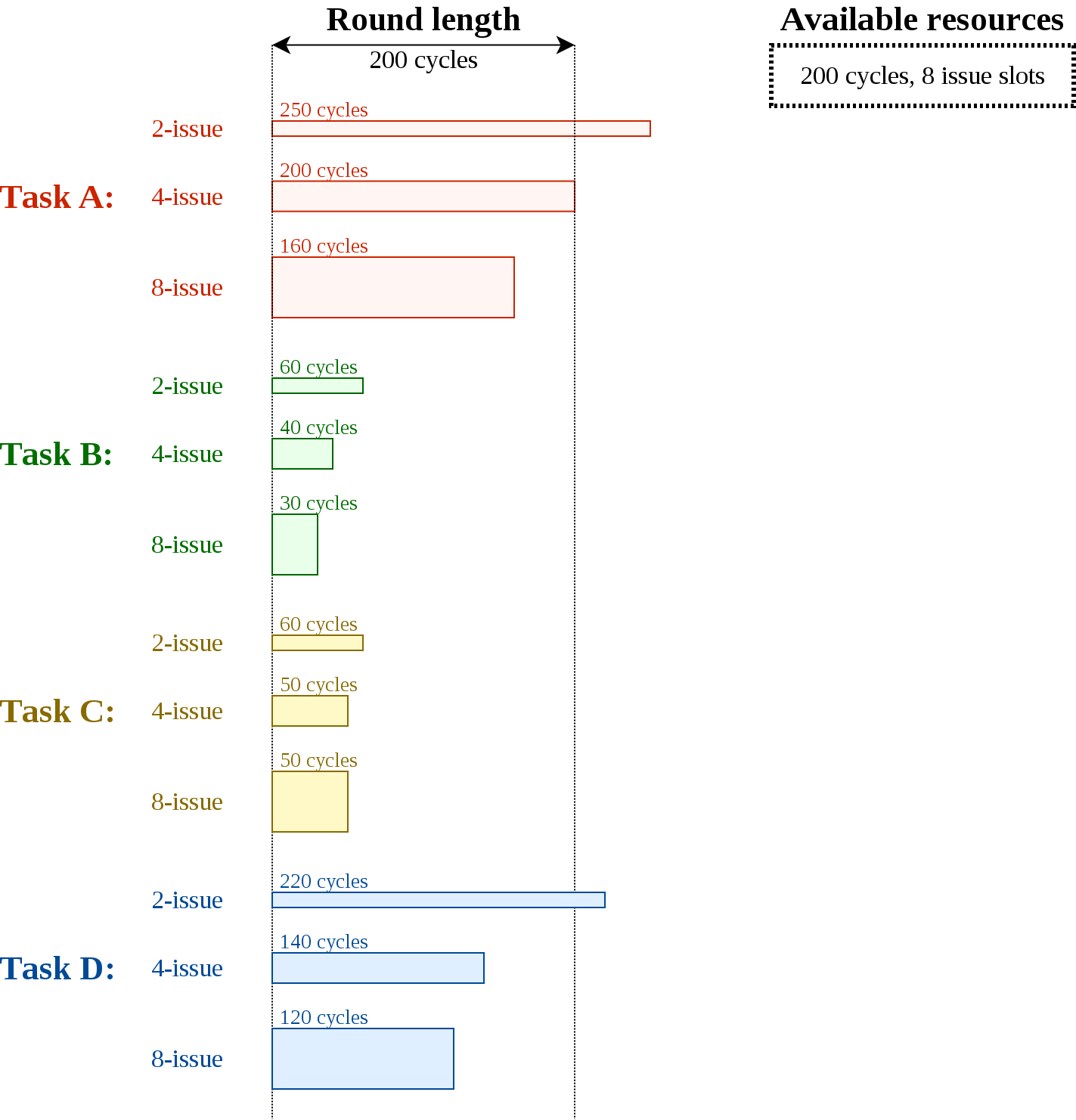 Approach
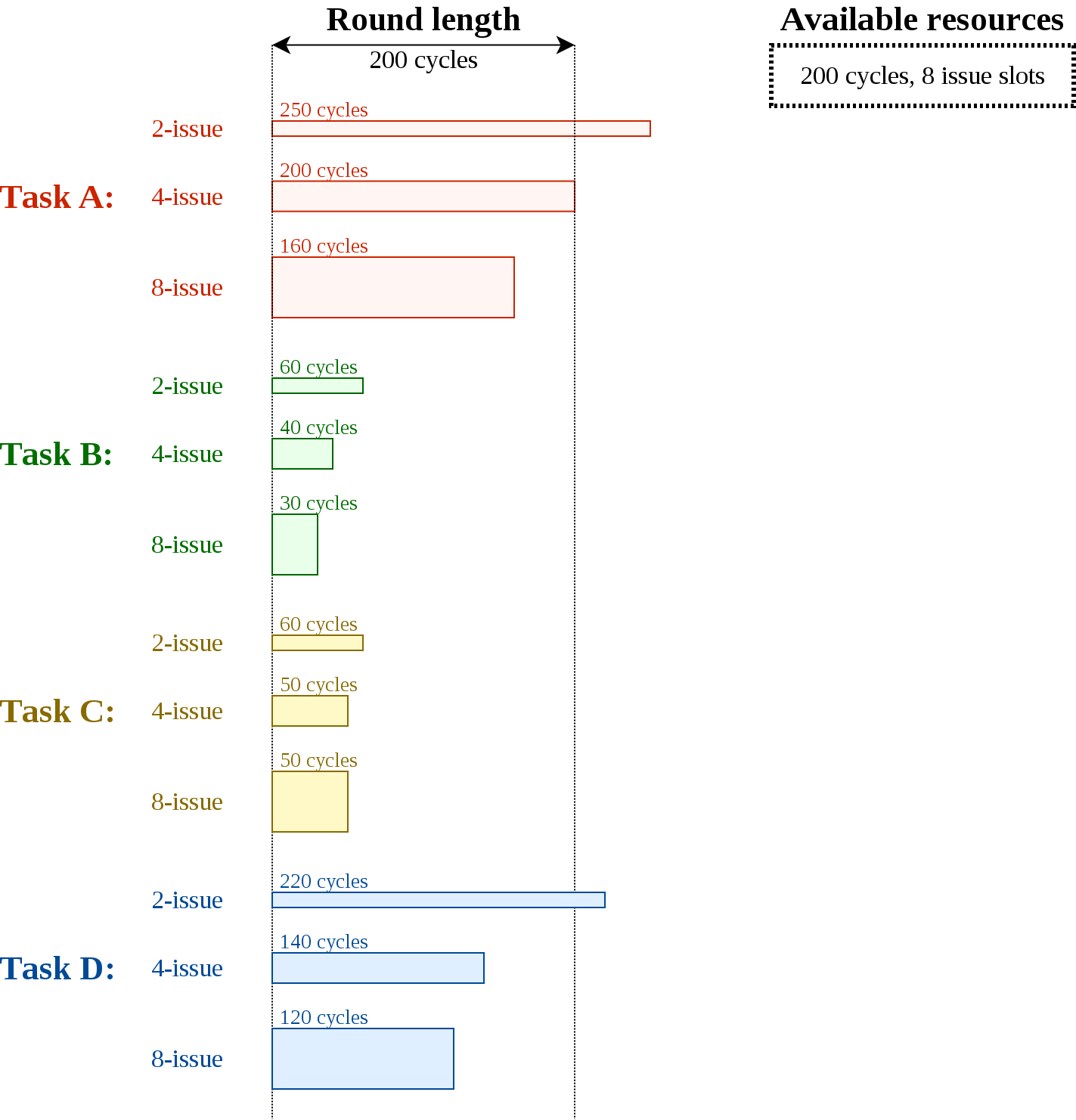 4: Fit shapes into the area representing available resources
Time, issue slots (datapaths)
RTCSA 2017, Hsingchu, Taiwan
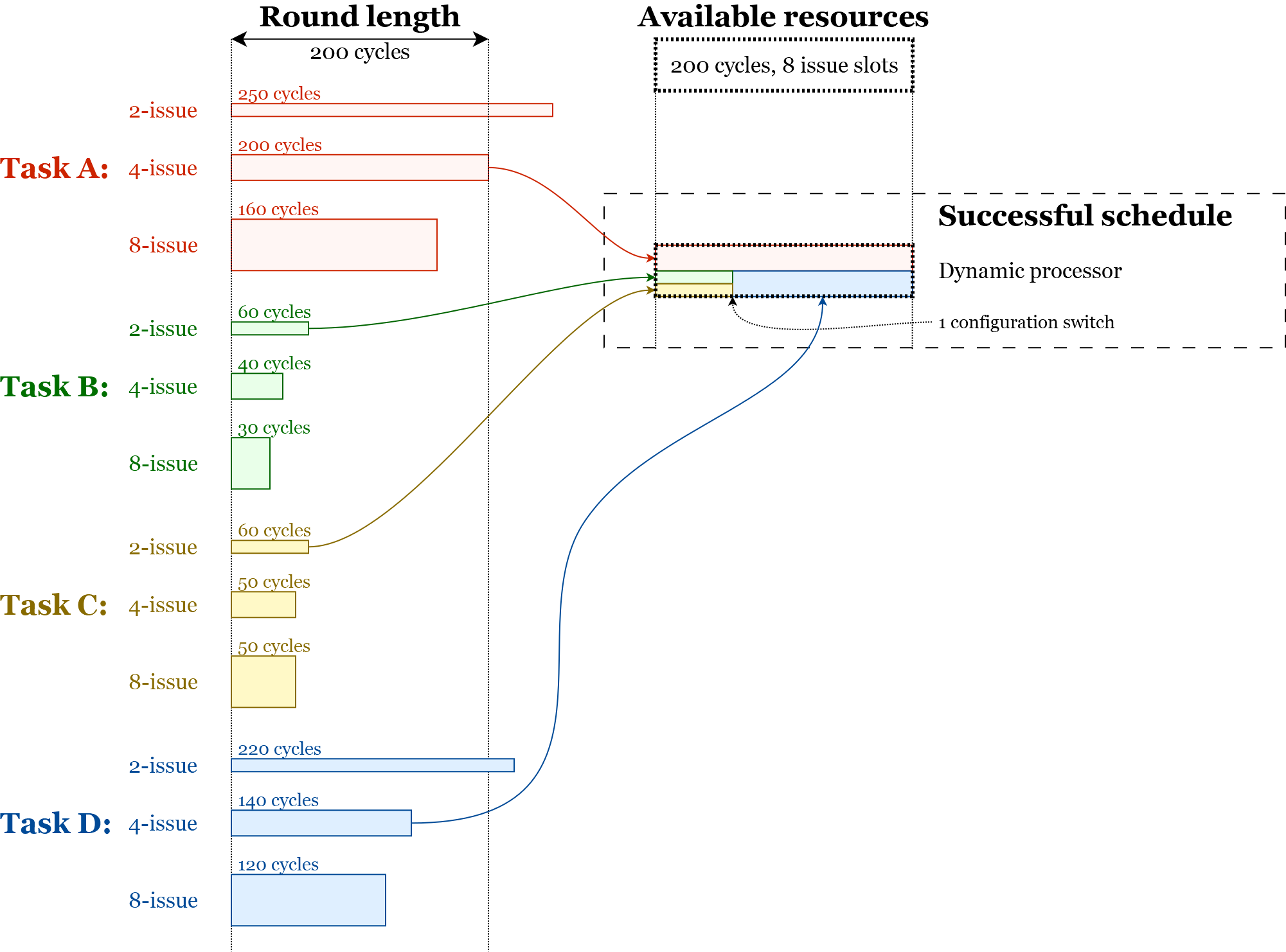 Approach
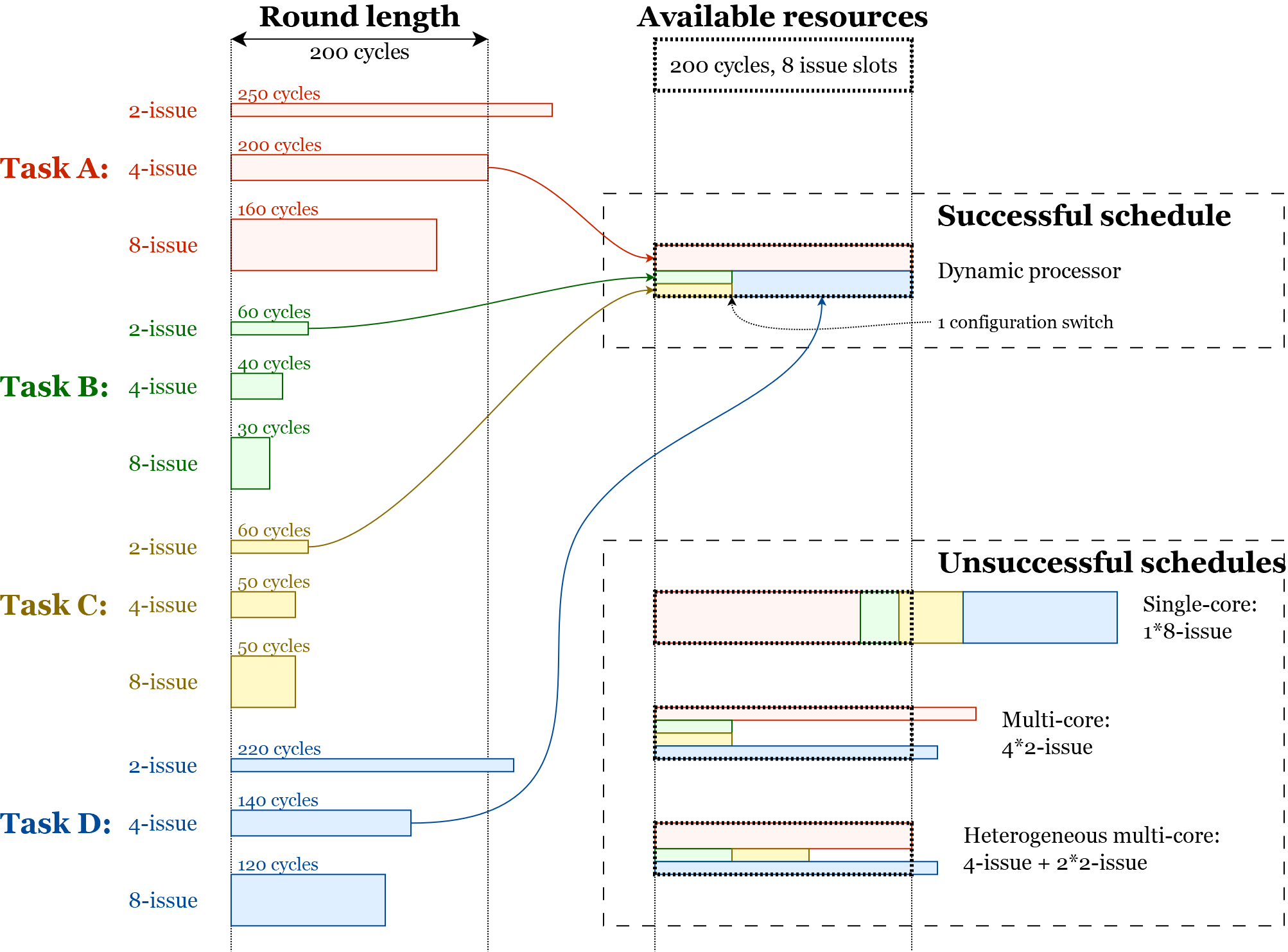 Approach
Results - Schedulability
Comparing platforms
Equal computational resources (8 datapaths)
8-issue
4-issue
2-issue
4-issue
2-issue
2-issue
2-issue
4-issue
2-issue
2-issue
Homogeneous Multicore 
(4x 2-issue)
Homogeneous Multicore
(2x 4-issue)
Heterogeneous Multicore 
(1x 4-issue, 
2x 2-issue)
Single core 
(1x 8-issue)
RTCSA 2017, Hsingchu, Taiwan
Results - Schedulability
nTasks = 4
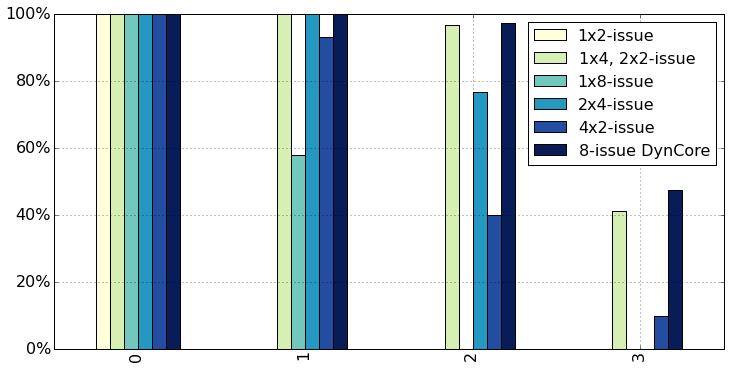 Total Utilization
RTCSA 2017, Hsingchu, Taiwan
Results - Schedulability
nTasks = 4
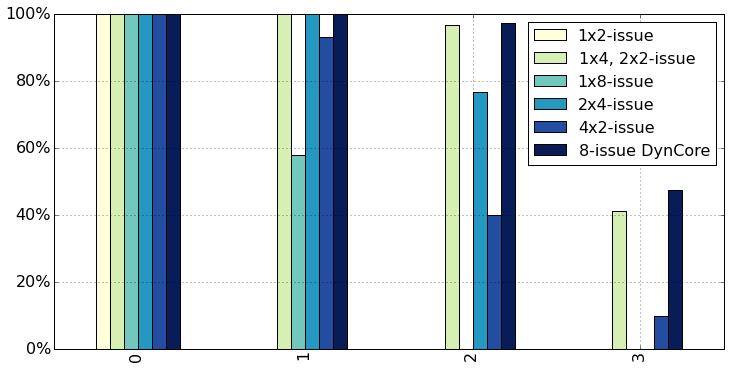 15%
Total Utilization
RTCSA 2017, Hsingchu, Taiwan
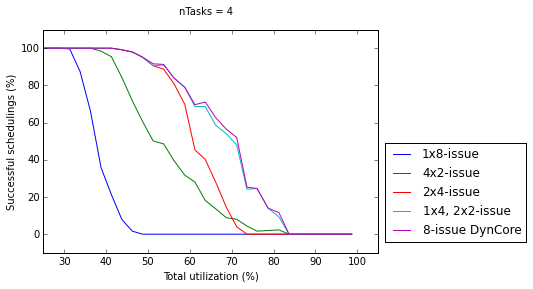 Results - Schedulability
Advantage increases with higher
   utilization
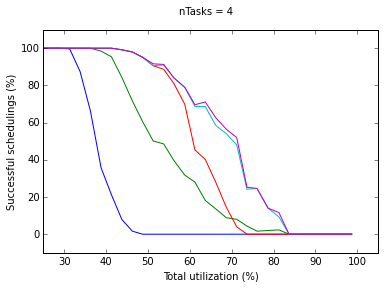 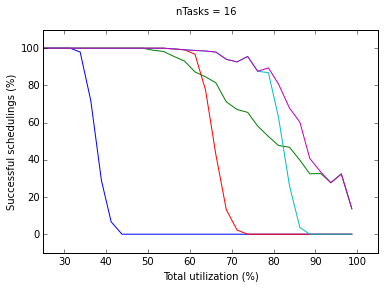 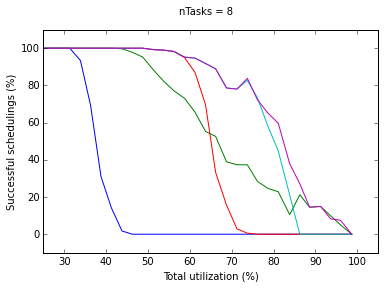 RTCSA 2017, Hsingchu, Taiwan
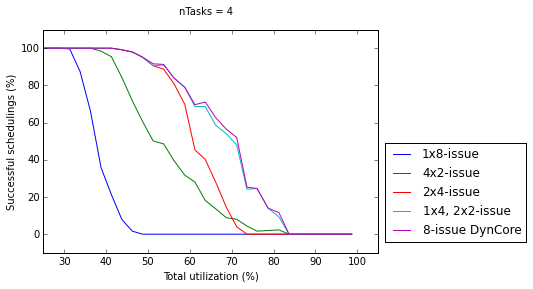 Results - Schedulability
Advantage increases with higher
   utilization
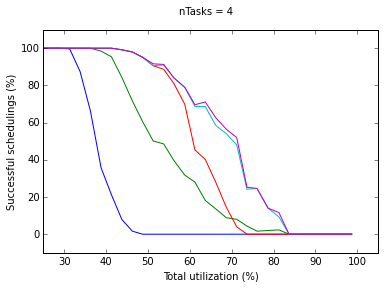 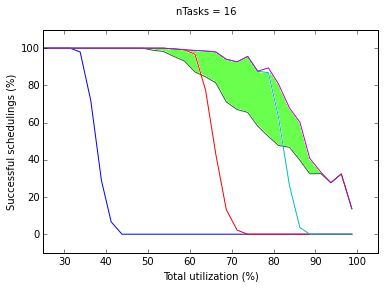 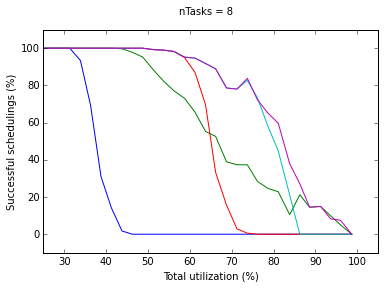 RTCSA 2017, Hsingchu, Taiwan
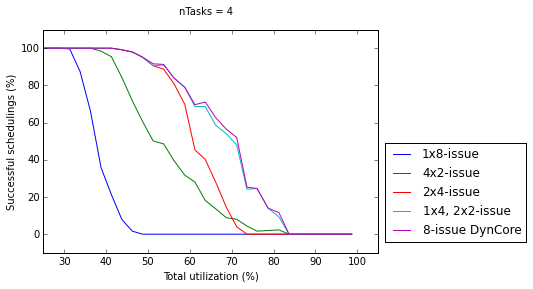 Results - Schedulability
Advantage increases with higher
   utilization
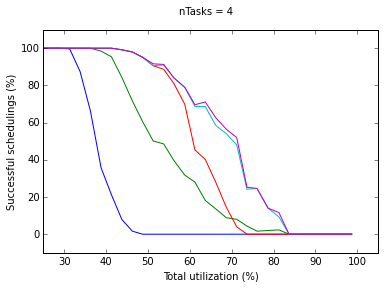 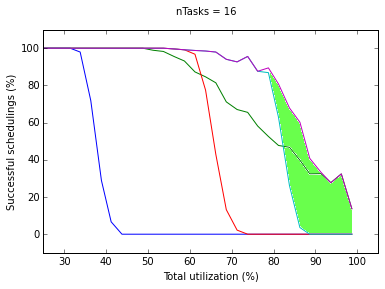 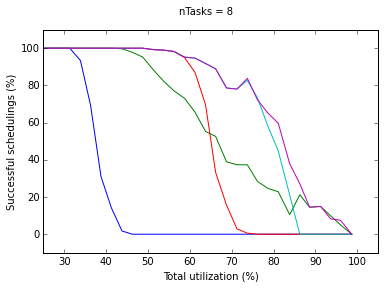 RTCSA 2017, Hsingchu, Taiwan
Mixed-criticality workloads
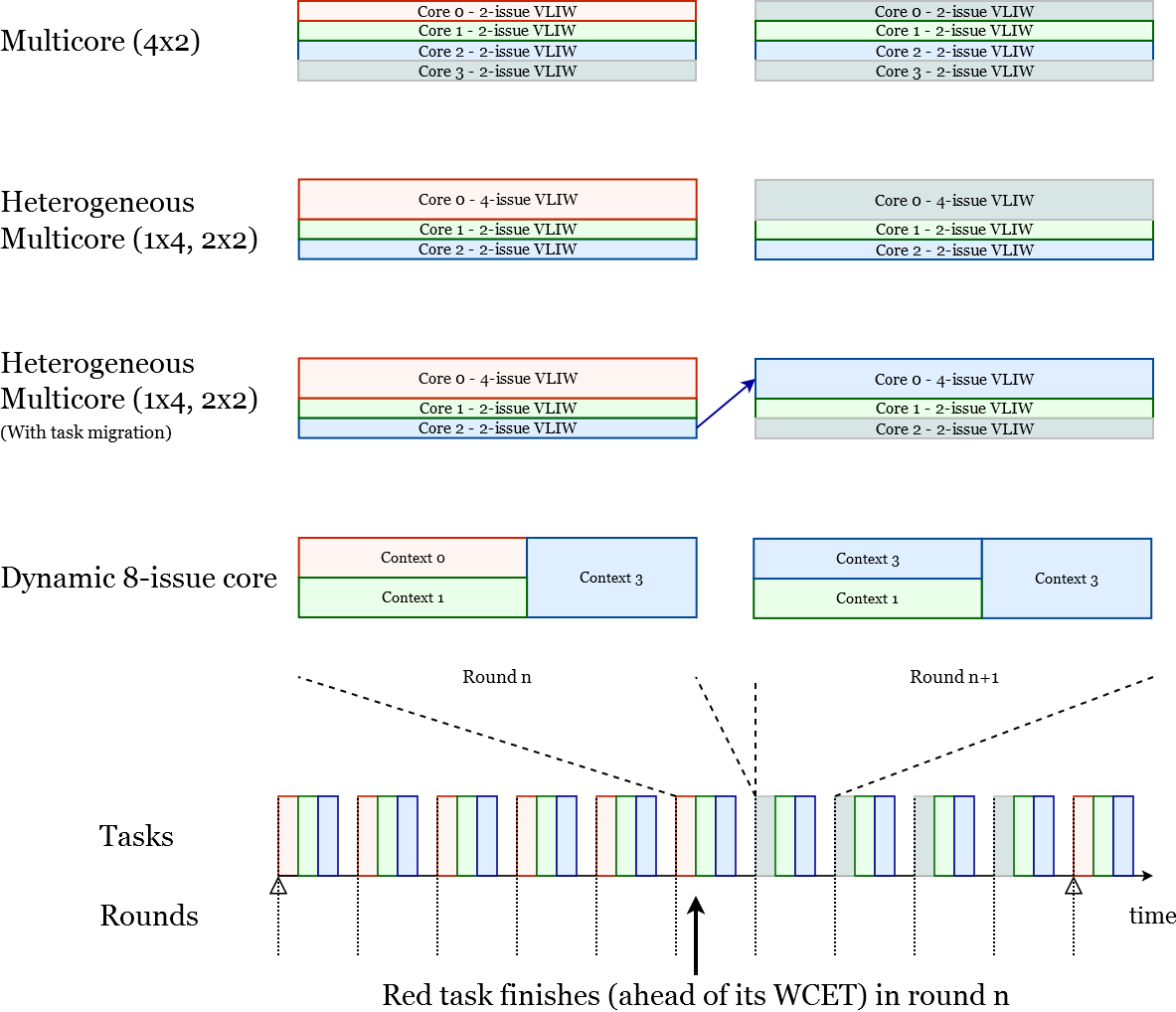 Full resource utilization 
(better performance 
for non-critical tasks)
RTCSA 2017, Hsingchu, Taiwan
[Speaker Notes: TODO: split and build up]
Conclusions
The adaptable processor:
Provides improved schedulability  compared to heterogeneous and homogeneous multicore systems with equal computational resources
Improvements of at least 15% for task graphs with high utilization

Prevents migration penalties

Allows full resource utilization
RTCSA 2017, Hsingchu, Taiwan
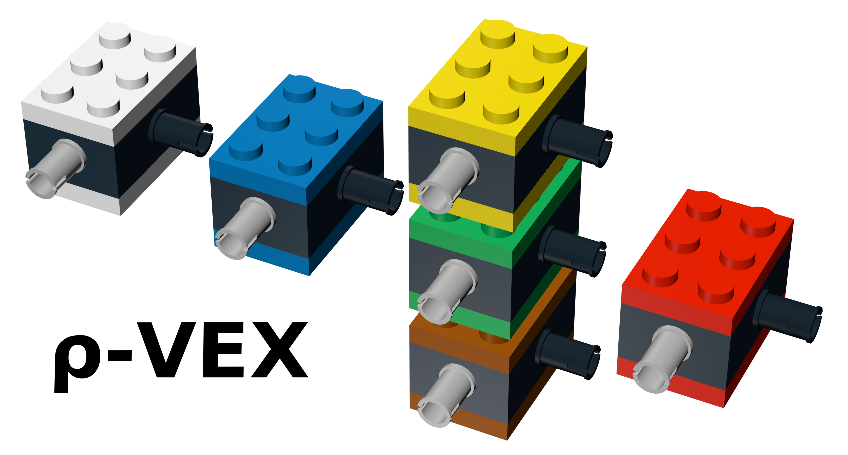 http://rvex.ewi.tudelft.nl
RTCSA 2017, Hsingchu, Taiwan
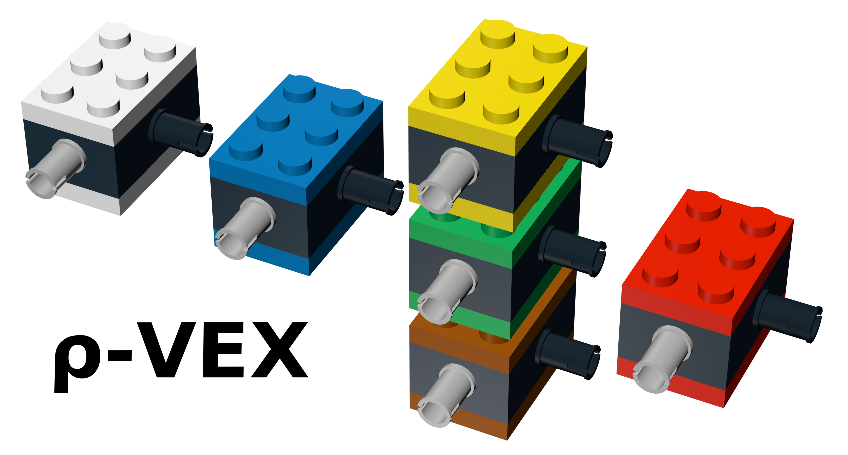 Platform
Open-source (academic)

Highly generic VHDL design
Debugging hardware, interface, tools
Fast architectural simulator
Binutils, Compilers, Libraries
OS support (uCLinux, FreeRTOS)
MiBench, PolyBench, SPECint 2006

Zedboard, ML605, VC707
http://rvex.ewi.tudelft.nl
RTCSA 2017, Hsingchu, Taiwan
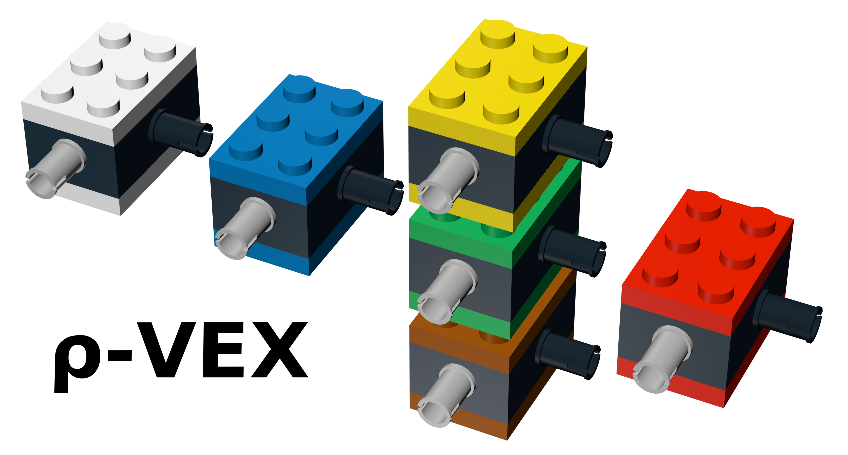 Platform
Open-source (academic)

Labs, Tutorials available

Embedded Computer Architecture (Msc.  Course)

(VLIW) Computer Architecture Research
Msc. Thesis topics
VHDL design
Tools, compilers, Operating Systems, Libraries, benchmarks, …
http://rvex.ewi.tudelft.nl
RTCSA 2017, Hsingchu, Taiwan